BSRP Trigger Frame Design as an ICF
Date: 2024-09
Authors:
Slide 1
Abdel K. Ajami et al., Apple Inc.
Introduction
TGbn agreed to the following mechanisms to enhance the In-device Coexistence:

11bn defines a mechanism for a non-AP STA to report unavailability at TXOP level and define or reuse/update existing mechanism for a non-AP STA to report long term (periodic) unavailability.


In these slides, we focus on next level details of reporting the unavailability at a TXOP level
Slide 2
Abdel K. Ajami et al., Apple Inc.
Recap
A TXOP holder (e.g., AP) sends an Initial Control Frame (ICF) to a STA that is experiencing a Coex session to solicit its unavailability info (see [1-9])

The STA reports back in an ICR its unavailability information to the AP
Multi-STA BA is an existing frame and is preferred due to flexibility to include multiple feedbacks with minimal overhead using the Per AID TID Info field (see [1])

The goal is to enhance the performance by reducing data loss, failed transmissions, and preventing unnecessary transmit rate reduction
Slide 3
Abdel K. Ajami et al., Apple Inc.
ICF Design For Coex
The ICF needs to open a TXOP for legacy and UHR STAs
ICF should support EHT EMLSR STAs (e.g., BSRP Trigger frame)

The ICF needs to solicit ICR in non-HT (Dup) PPDU for single user to provide NAV protection from legacy clients (e.g., 5GHz)
ICF should be carried in non-HT (dup) format for better NAV protection from legacy as well

The BSRP Trigger frame is currently used to solicit the feedback (BSR)

The BSRP can solicit the in-device coexistence feedback as well
Slide 4
Abdel K. Ajami et al., Apple Inc.
ICF Design For Coex (Cont’d)
For Multi-user case, the BSRP as an ICF can solicit an ICR that carry the Coex feedback in TB PPDU format

For single-user case, BSRP can solicit an ICR that carries Coex feedback in non-HT (Dup) PPDU format for a better NAV protection from legacy clients
The ICR duration that carries the Coex feedback could be larger than CTS_Time that is used in the NAV Timeout computation at the third-party STA
A legacy STA that receives the MU RTS sent by the AP but does not detect a subsequent PPDU within a NAV Timeout duration will reset its NAV and contend to access the medium 
This leads to interruption of the AP’s DL frame exchange sequence
Slide 5
Abdel K. Ajami et al., Apple Inc.
BSRP Response PPDU Field in Common Info
A BSRP Response PPDU field indicates the PPDU type of the BSRP Trigger response
The BSRP Response PPDU indication (TBD whether reserved bit or field value) is carried in the Common Info field of the BSRP
If the BSRP Response PPDU field indicates that an ICR (Multi-STA BA) is carried in TB PPDU
Follow baseline rules for the format of the solicited TB-PPDU
If the BSRP Response PPDU field indicates that an ICR (Multi-STA BA) is carried in non-HT (DUP) PPDU
All subfields in the Common Info field after the UL BW subfield that are used to generate TB PPDU can be reserved except the Special User Info Field Flag subfield (for 320 MHz BW indication in the Special User Info Field)
Slide 6
Abdel K. Ajami et al., Apple Inc.
RA and TA Setting
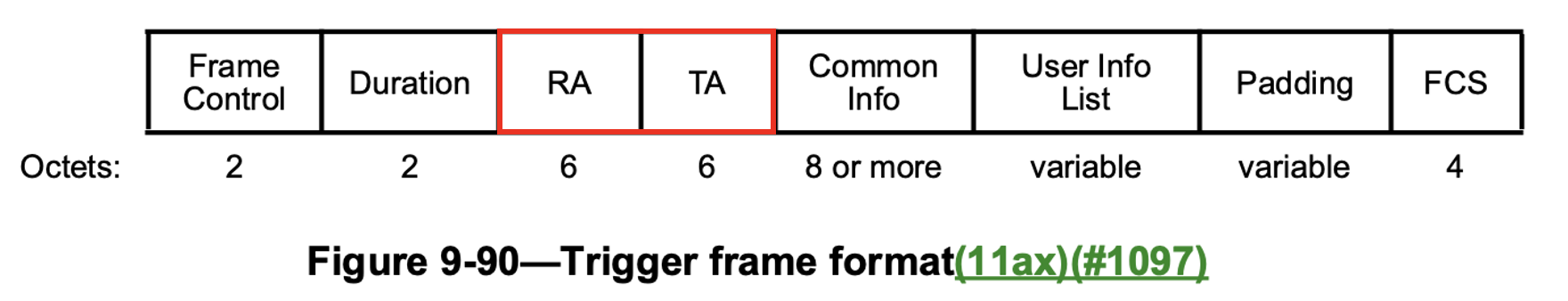 If the BSRP ICF is addressed to a single STA, 	
The RA field is set to the recipient STA MAC address
The TA field is set to the transmitting STA MAC address 

If the BSRP ICF is addressed to more than one STA, 
The RA field is set to the broadcast address.
The TA field is set to the transmitting STA MAC address. 
In the multiple BSSID, the TA field may be set to the TxBSSID if the AP transmits the BSRP ICF to STAs associated with different BSSIDs
Slide 7
Abdel K. Ajami et al., Apple Inc.
CS Required Setting For SU Case with Non-HT PPDU Response
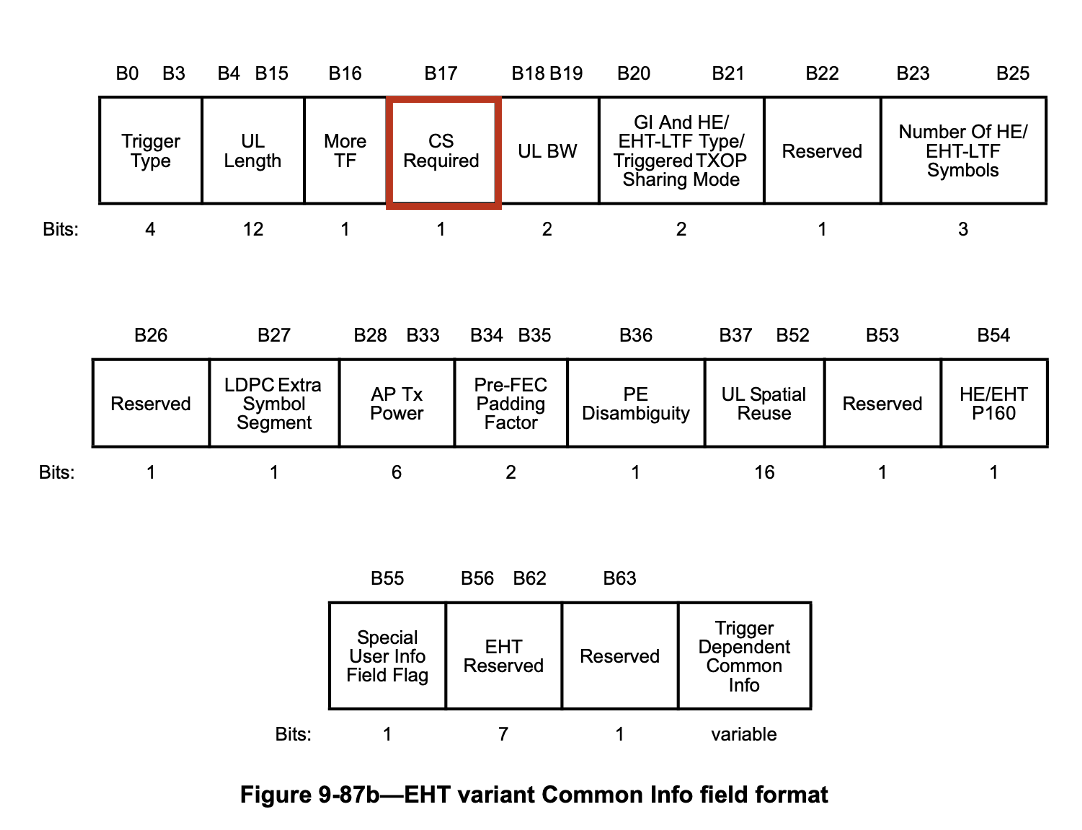 Per current spec, the CS Required field in the MU-RTS is always set to 1
Setting the CS Required to 1 helps protect the subsequent transmission from interference at the receiver side (e.g., DL Transmission)
However, for BSRP TF, there are exceptions for the AP as TXOP holder to decide whether to set CS Required to 0 or 1 based on BSR length
One example is if UL length in BSRP is set to a value less than or equal 76
If the BSRP Trigger is used as an ICF for soliciting feedback, the TXOP holder may set the CS Required field to 1 to protect subsequent data transmission
Slide 8
Abdel K. Ajami et al., Apple Inc.
UL Length Subfield for non-HT PPDU Response
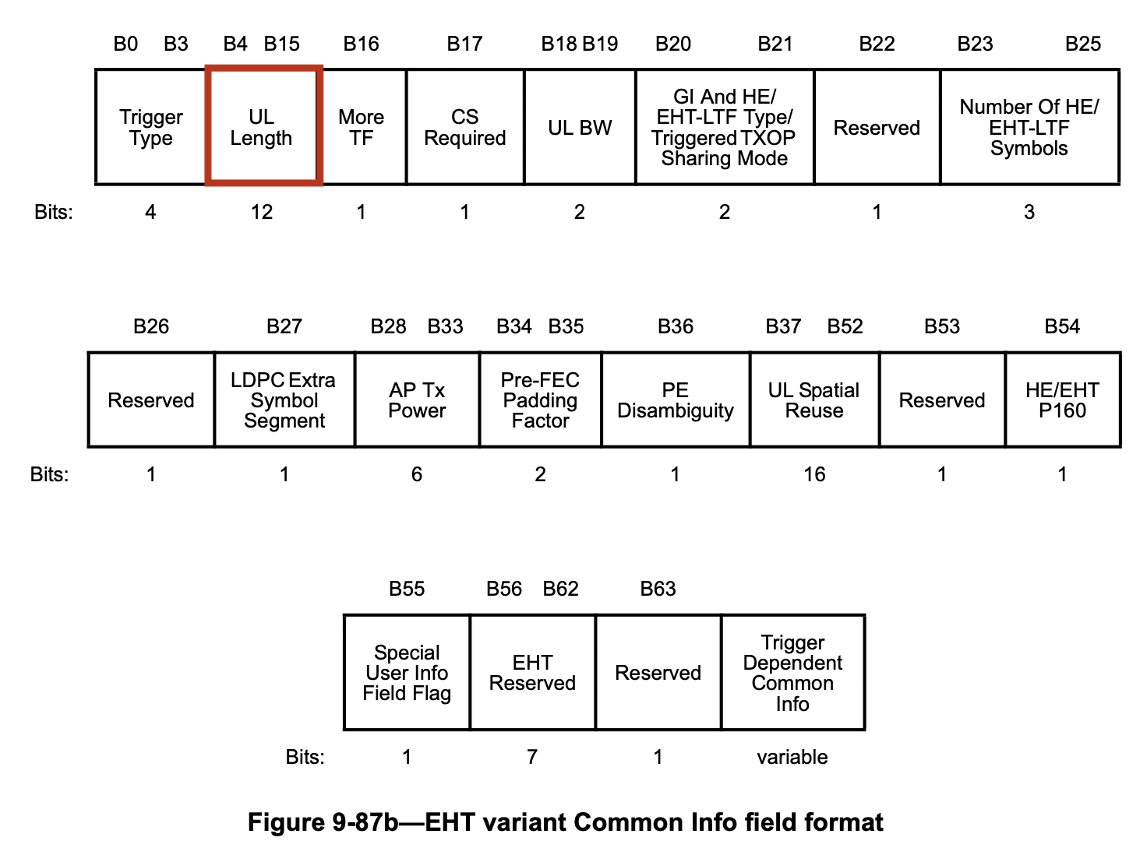 TXOP holder indicates in the BSRP ICF a fixed response duration of the ICR that is sent in non-HT (dup) PPDU format
When the BSRP ICF solicit an ICR in non-HT PPDU Response, we propose to use the UL Length subfield to indicate the ICR Response Length
The TXOP responder use the UL Length to calculate the ICR non-HT PPDU duration assuming 6 Mbps
The TXOP responder use Control Response Rate to determine the L-SIG Length field of the ICR
If the Control Response Rate is not 6 Mbps, the L-SIG Length in the ICR can be different than the UL Length field
Slide 9
Abdel K. Ajami et al., Apple Inc.
Summary
In these slides, we discussed the BSRP Design as an ICF
Slide 10
Abdel K. Ajami et al., Apple Inc.
Straw poll #1
Do you support to include the following in the 11bn SFD:
An individually addressed BSRP Trigger, used as an ICF, can indicate whether the responding PPDU is a non-HT (duplicate) PPDU and contains a multi-STA BA?
The indication (TBD whether reserved value or a reserved bit) is carried in the Common Info field of the BSRP Trigger frame
Slide 11
Abdel K. Ajami et al., Apple Inc.
References
[1] 11-24-1247-00-00bn-icf-icr-design-for-coex, Abdel Karim Ajami Et al.
[2] 11-24-0094-00-00bn-probe-before-talk-and-unsolicited-unavailability-announcement-for-co-ex-management, Qi Wang Et al.
[3] 11-24-0420-02-00bn-enabling-flexible-coexistence-operation, Guogang Huang Et al.
[4] 11-24-0543-00-00bn-coexistence-protocols-for-uhr-follow-up, Sherief Helwa Et al.
[5] 11-23-2002-02-00bn-in-device-coexistence-and-interference-follow-up, Laurent Cariou Et al.
[6] 11-23-1964-01-00bn-coexistence-protocols-for-uhr, Alfred Asterjadhi Et al.
[7] 11-23-0816-01-0uhr-enhancements-for-latency-sensitive-traffic-and-in-device-coexistence, Shubhodeep Adhikari Et al.
[8] 11-24-0436-00-00bn-sp-based-in-device-coexistence, Jason Yuchen Guo Et al.
[9] 11-24-0494-02-00bn-in-device-coexistence-follow-up, Liwen Chu Et al.
Slide 12
Abdel K. Ajami et al., Apple Inc.